CSE 486/586 Distributed SystemsConcurrency Control --- 1
Steve Ko
Computer Sciences and Engineering
University at Buffalo
Recap: Concurrent Transactions
Process 1

lock(mutex);
savings.deduct(100);
checking.add(100);
mnymkt.deduct(200);
checking.add(200);
checking.deduct(400);
dispense(400);
unlock(mutex);
Process 2

lock(mutex);
savings.deduct(100);
checking.add(100);
mnymkt.deduct(200);
checking.add(200);
checking.deduct(400);
dispense(400);
unlock(mutex);
2
Why Not Satisfied?
1. savings.deduct(100)     
				2. checking.add(100)        
				3. mnymkt.deduct(200)     
				4. checking.add(200)        
				5. checking.deduct(400)   
				6. dispense(400)
A failure at these points does not cause lost money, but old steps cannot be repeated
A failure at these points means the customer loses money; we need to restore old state
3
Recap: Locks & Transactions
What we discussed in mutual exclusion is one big lock.
Everyone else has to wait.
It does not necessarily deal with failures.
Performance
Observation: we can interleave some operations from different processes.
Failure
If a process crashes while holding a lock
Let’s go beyond simple locking!
4
Transaction
Abstraction for grouping multiple operations into one
A transaction is indivisible (atomic) from the point of view of other transactions
No access to intermediate results/states
Free from interference by other operations
Primitives
begin(): begins a transaction
commit(): tries completing the transaction
abort(): aborts the transaction
Implementing transactions
Performance: finding out what operations we can interleave
Failure: dealing with failures, rolling back changes if necessary
5
Properties of Transactions: ACID
Atomicity: All or nothing  
Consistency: if the server starts in a consistent state, the transaction ends with the server in a consistent state.  
Isolation: Each transaction must be performed without interference from other transactions, i.e., the non-final effects of a transaction must not be visible to other transactions.
Durability: After a transaction has completed successfully, all its effects are saved in permanent storage.
6
What Can Go Wrong?
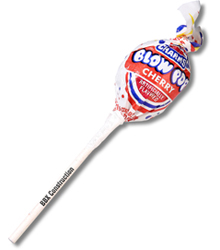 Transaction T1	Transaction T2 
balance = b.getBalance()	
			       balance = b.getBalance()
			       b.setBalance(balance*1.1)
b.setBalance = (balance*1.1)
a.withdraw(balance* 0.1)
				        c.withdraw(balance*0.1)
 T1/T2’s update on the shared object, “b”, is lost
200
300
100
b:
c:
a:
220
b:
220
b:
80
a:
280
c:
7
Lost Update Problem
One transaction causes loss of info. for another: consider three account objects

 Transaction T1	Transaction T2 
balance = b.getBalance()	
			       balance = b.getBalance()
			       b.setBalance(balance*1.1)
b.setBalance = (balance*1.1)
a.withdraw(balance* 0.1)
				        c.withdraw(balance*0.1)
 T1/T2’s update on the shared object, “b”, is lost
200
300
100
b:
c:
a:
220
b:
220
b:
80
a:
280
c:
8
What Can Go Wrong?
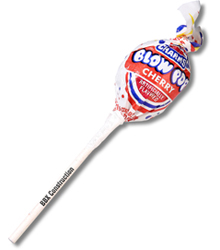 Transaction T1	Transaction T2 
a.withdraw(100)	
			       	total = a.getBalance()
			       	total = total + b.getBalance
b.deposit(100) 			       	
					total = total + c.getBalance
				        
 T1’s partial result is used by T2, giving the wrong result
200
300
100
b:
c:
a:
00
a:
total
0.00
200
300
b:
500
9
Inconsistent Retrieval Problem
Partial, incomplete results of one transaction are retrieved by another transaction.
	
 Transaction T1	Transaction T2 
a.withdraw(100)	
			       	total = a.getBalance()
			       	total = total + b.getBalance
b.deposit(100) 			       	
					total = total + c.getBalance
				        
 T1’s partial result is used by T2, giving the wrong result
200
300
100
b:
c:
a:
00
a:
total
0.00
200
300
b:
500
10
What is “Correct”?
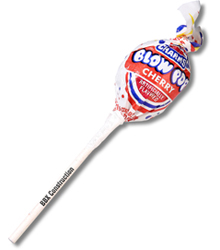 How would you define correctness?




   Transaction T1  	             Transaction T2 
balance = b.getBalance()		balance = b.getBalance()
b.setBalance = (balance*1.1)		b.setBalance(balance*1.1)		
a.withdraw(balance* 0.1)		c.withdraw(balance*0.1)
200
300
100
b:
c:
a:
11
Concurrency Control: Providing “Correct” Interleaving
An interleaving of the operations of 2 or more transactions is said to be serially equivalent if the combined effect is the same as if these transactions had been performed sequentially (in some order).


   Transaction T1  	             Transaction T2 
balance = b.getBalance()	
b.setBalance = (balance*1.1)
			       	   
                                                           balance = b.getBalance()
				       	   b.setBalance(balance*1.1)
a.withdraw(balance* 0.1)
				        	   c.withdraw(balance*0.1)
200
300
100
b:
c:
a:
== T1 (complete) followed
	by T2 (complete)
220
b:
242
b:
80
a:
278
c:
12
CSE 486/586 Administrivia
Midterm: 3/6 (Wednesday) in class
45 minutes
Everything up to leader election
1-page cheat sheet is allowed.
Tech Talk: Dave Parfitt (Basho) Tonight March 4 at 6PM in Davis 338A
PA3 is out.
No recitations this week
Anonymous feedback form still available.
Please come to me!
13
Providing Serial Equivalence
What operations are we considering?
Read/write
What operations matter for correctness?
When write is involved



   Transaction T1  	             Transaction T2 
balance = b.getBalance()		balance = b.getBalance()
b.setBalance = (balance*1.1)		b.setBalance(balance*1.1)		
a.withdraw(balance* 0.1)		c.withdraw(balance*0.1)
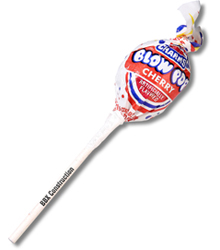 200
300
100
b:
c:
a:
14
Operations of different
Conflict
Reason
transactions
read
read
No
Because the effect of a pair of
read
operations
does not depend on the order in which they are
executed
read
write
Yes
Because the effect of a
read
and a
write
operation
depends on the order of their execution
write
write
Yes
Because the effect of a pair of
write
operations
depends on the order of their execution
Conflicting Operations
Two operations are said to be in conflict, if their combined effect depends on the order they are executed, e.g., read-write, write-read, write-write (all on same variables). NOT read-read, not on different variables.
15
Conditions for Correct Interleaving
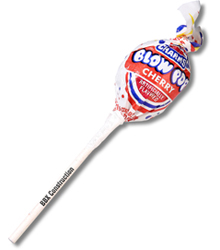 What should we need to do to guarantee serial equivalence with conflicting operations?
Case 1
T1.1 -> T1.2 -> T2.1 -> T2.2 -> T1.3 -> T2.3
Case 2
T1.1 -> T2.1 -> T2.2 -> T1.2 -> T1.3 -> T2.3
Which one’s correct and why?
Transaction T1  	             Transaction T2 
1. balance = b.getBalance()		1. balance = b.getBalance()
2. b.setBalance = (balance*1.1)	2. b.setBalance(balance*1.1)	
3. a.withdraw(balance* 0.1)		3. c.withdraw(balance*0.1)
16
Conflicting Operations
Insight for serial equivalence
Outcomes of write operations in one transaction to all shared objects should be either consistently visible to the other transaction or the other way round.
The effect of an operation refers to
The value of an object set by a write operation
The result returned by a read operation.
Two transactions are serially equivalent if and only if all pairs of conflicting operations (pair containing one operation from each transaction) are executed in the same order (transaction order) for all objects (data) they both access.
17
Example of Conflicting Operations
An interleaving of the operations of 2 or more transactions is said to be serially equivalent if the combined effect is the same as if these transactions had been performed sequentially (in some order).

   Transaction T1  	            Transaction T2 
balance = b.getBalance()	
b.setBalance = (balance*1.1)
			       	   
                                                           balance = b.getBalance()
				       	   b.setBalance(balance*1.1)
a.withdraw(balance* 0.1)
				        	   c.withdraw(balance*0.1)
200
300
100
b:
c:
a:
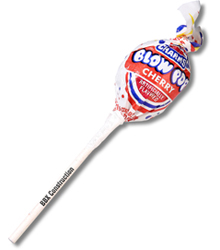 == T1 (complete) followed
	by T2 (complete)
220
b:
242
b:
80
a:
278
c:
Pairs of Conflicting Operations
18
Non-serially equivalent interleaving of operations
Conflicting Ops.
Another Example
Transaction T1    		Transaction T2 
		x= a.read()	
		a.write(20)		       				       					y = b.read()
						b.write(30)	       	
		b.write(x)
						z = a.read()			        
		x= a.read()	
		a.write(20)		       				       					z = a.read()
		b.write(x)	       	
						y = b.read()
						b.write(30)
Serially equivalent interleaving of operations
19
:
Transaction
V
:
Transaction
W
a.withdraw(100)
aBranch.branchTotal()
b.deposit(100)
a.withdraw(100);
$100
total = a.getBalance()
$100
total = total+b.getBalance()
$300
total = total+c.getBalance()
b.deposit(100)
$300
Inconsistent Retrievals Problem
Both withdraw and deposit contain a write operation
20
Transaction
V
:
Transaction
W
:
a.withdraw(100);
aBranch.branchTotal()
b.deposit(100)
$100
$300
a.withdraw(100);
b.deposit(100)
$100
total = a.getBalance()
total = total+b.getBalance()
$400
total = total+c.getBalance()
...
Serially-Equivalent Ordering
21
Summary
Transactions need to provide ACID
Serial equivalence defines correctness of executing concurrent transactions
It is handled by ordering conflicting operations
22
Acknowledgements
These slides contain material developed and copyrighted by Indranil Gupta (UIUC).
23